FEA
Reference Guide

See additional material here
Setting Up
Make Part or Product
Assign Material Properties
Ideally done during part creation
Can be done in Generative Structural Analysis workbench
Needed for FEA Analysis
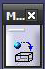 Mesh
Divides up the part to perform analysis
Can be adjusted by clicking on the symbol
Can be adjusted by clicking in design tree
Needed for FEA Analysis
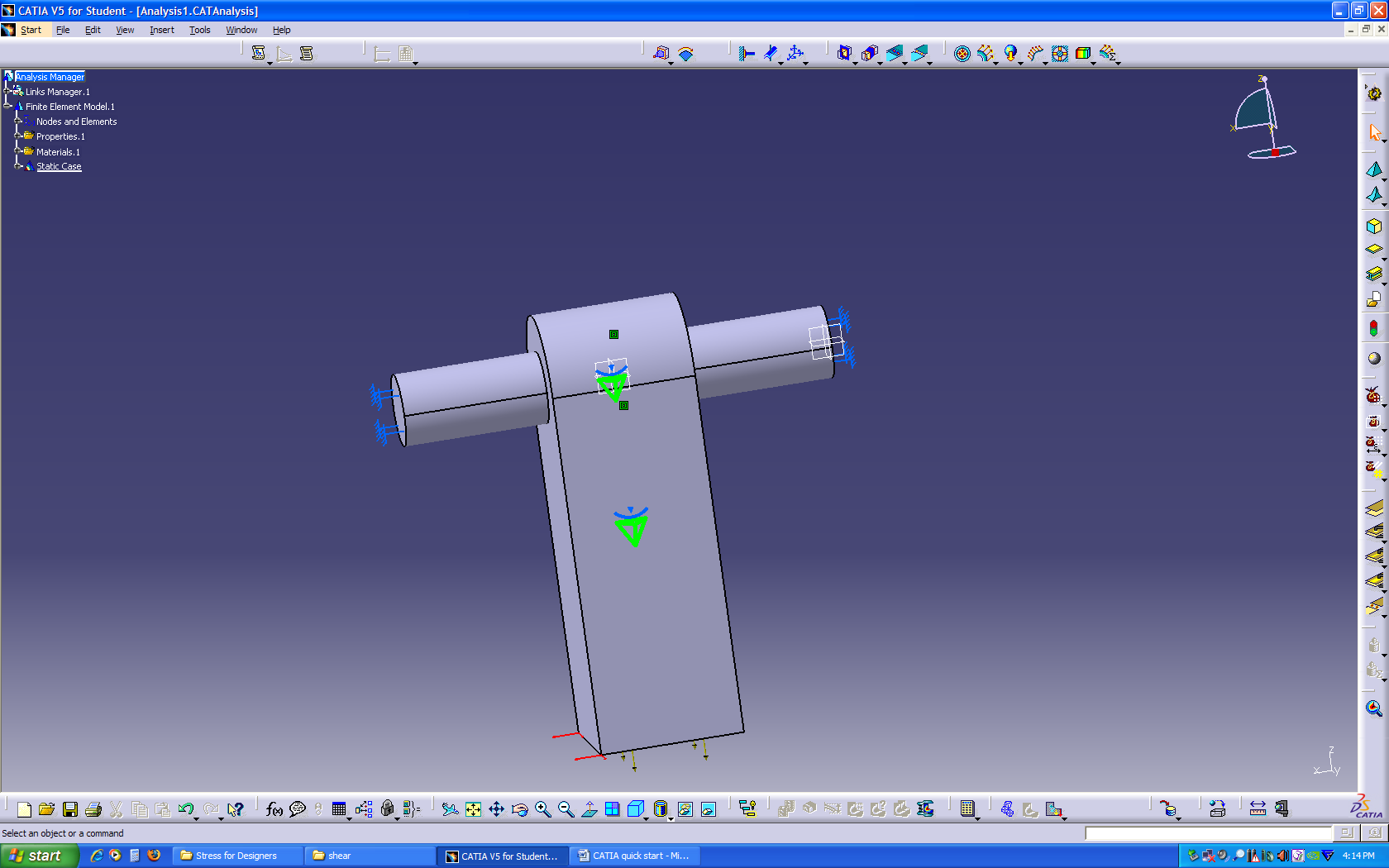 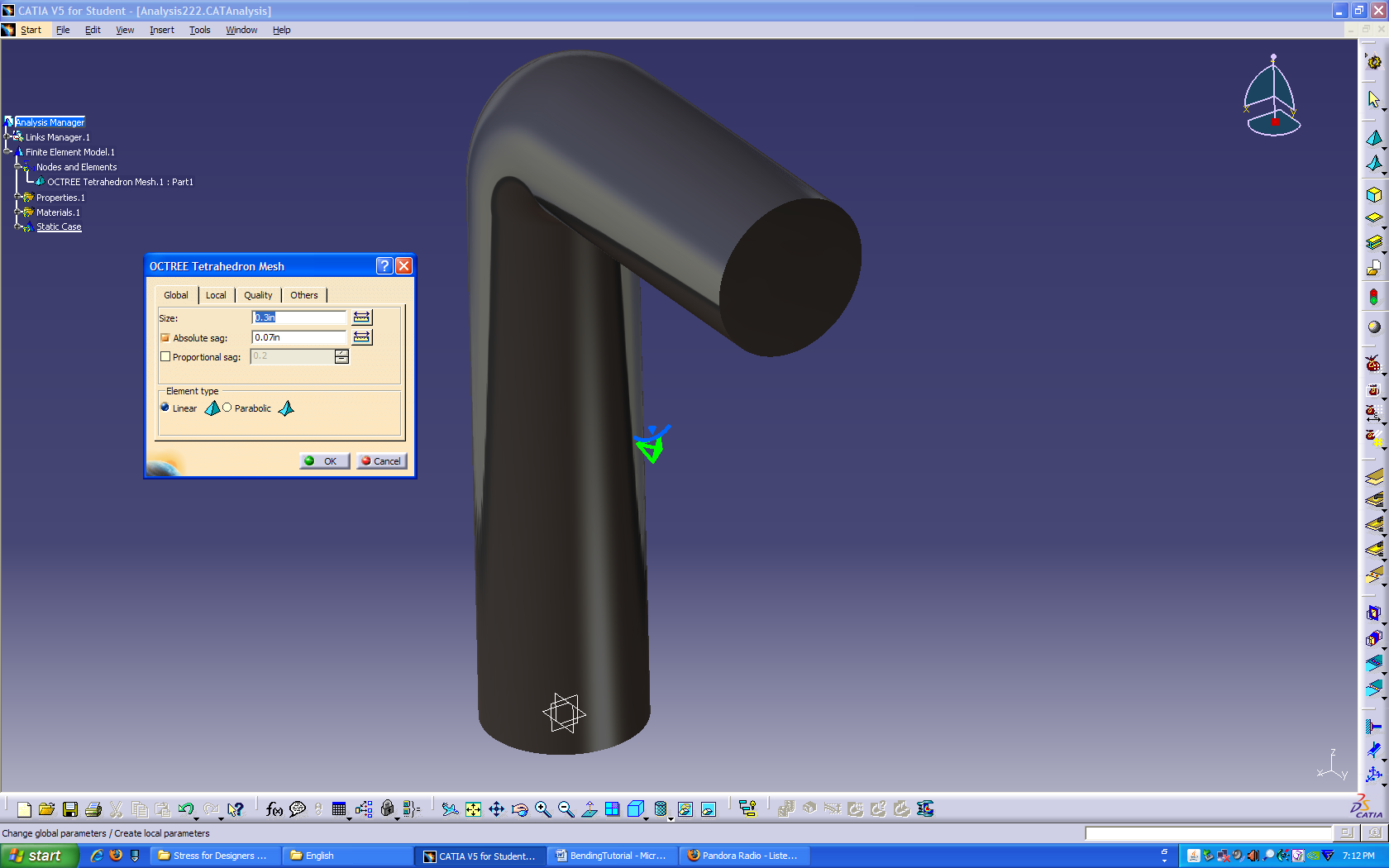 Mesh
Mesh Size
The elemental size ofpart divisions
Mesh Sag
Max distance betweenmesh and actual curve
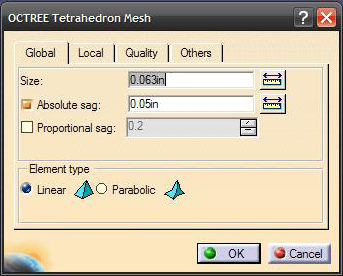 Mesh
Linear Mesh
Quick simple mesh
Good for non critical parts
Parabolic Mesh
Longer, more accurate mesh
Good for critical parts
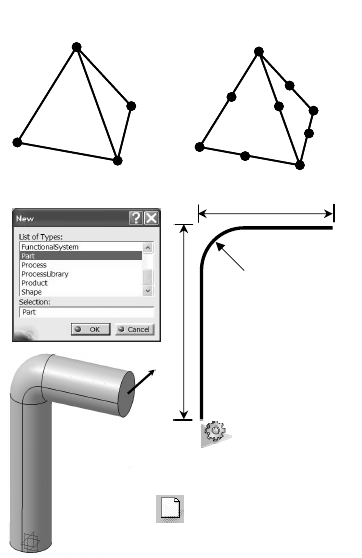 Tetrahedron Elements
                linear                                         parabolic
Analysis Supports
Constraints on existing geometry
Used for FEA Analysis on Products
Based on existing geometry
Can be created in the Assembly Design workbench using the constraints toolbar
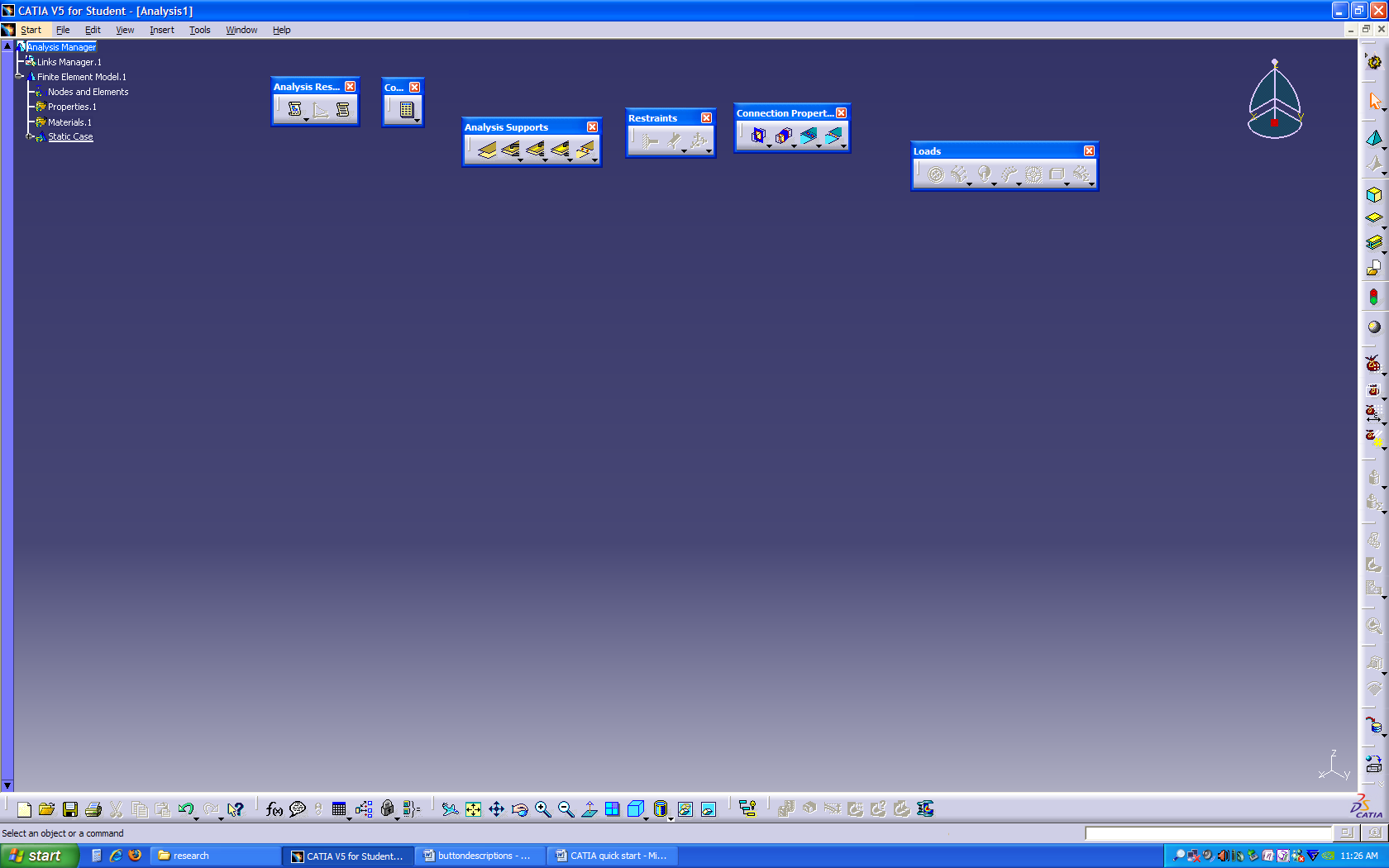 Analysis Supports
General Analysis Connection
Point Analysis
Line Analysis
Surface Analysis
Points to Points Analysis
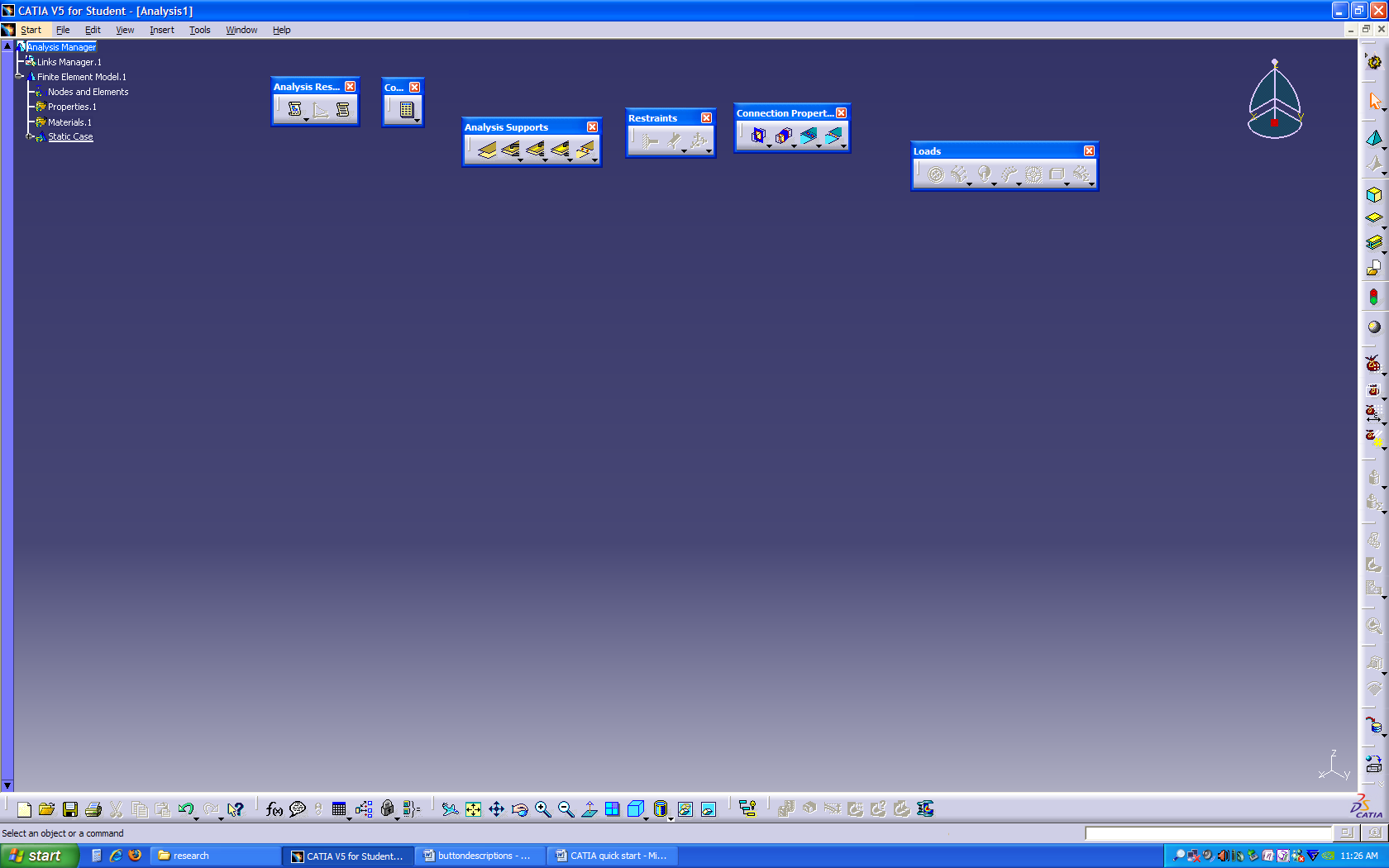 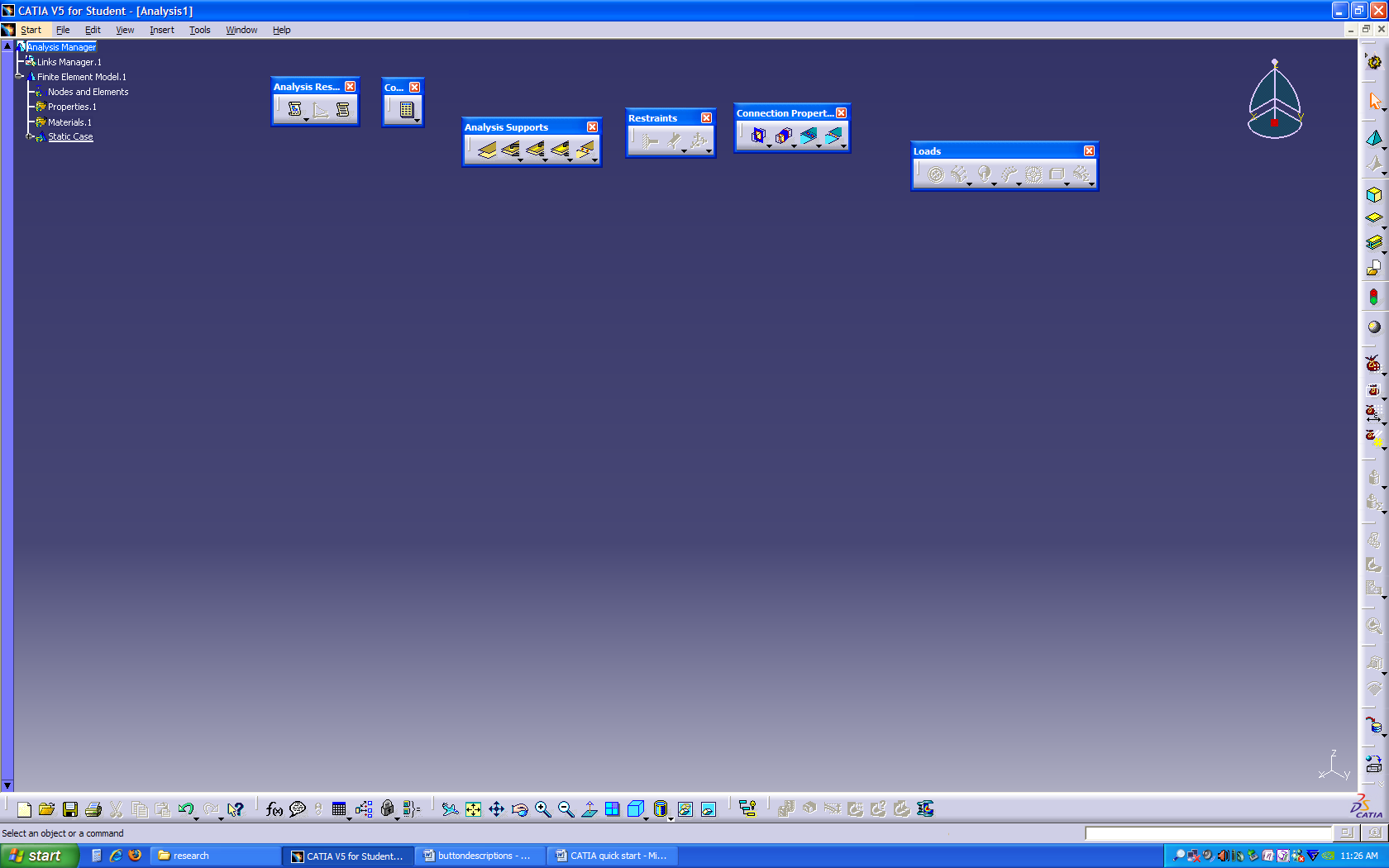 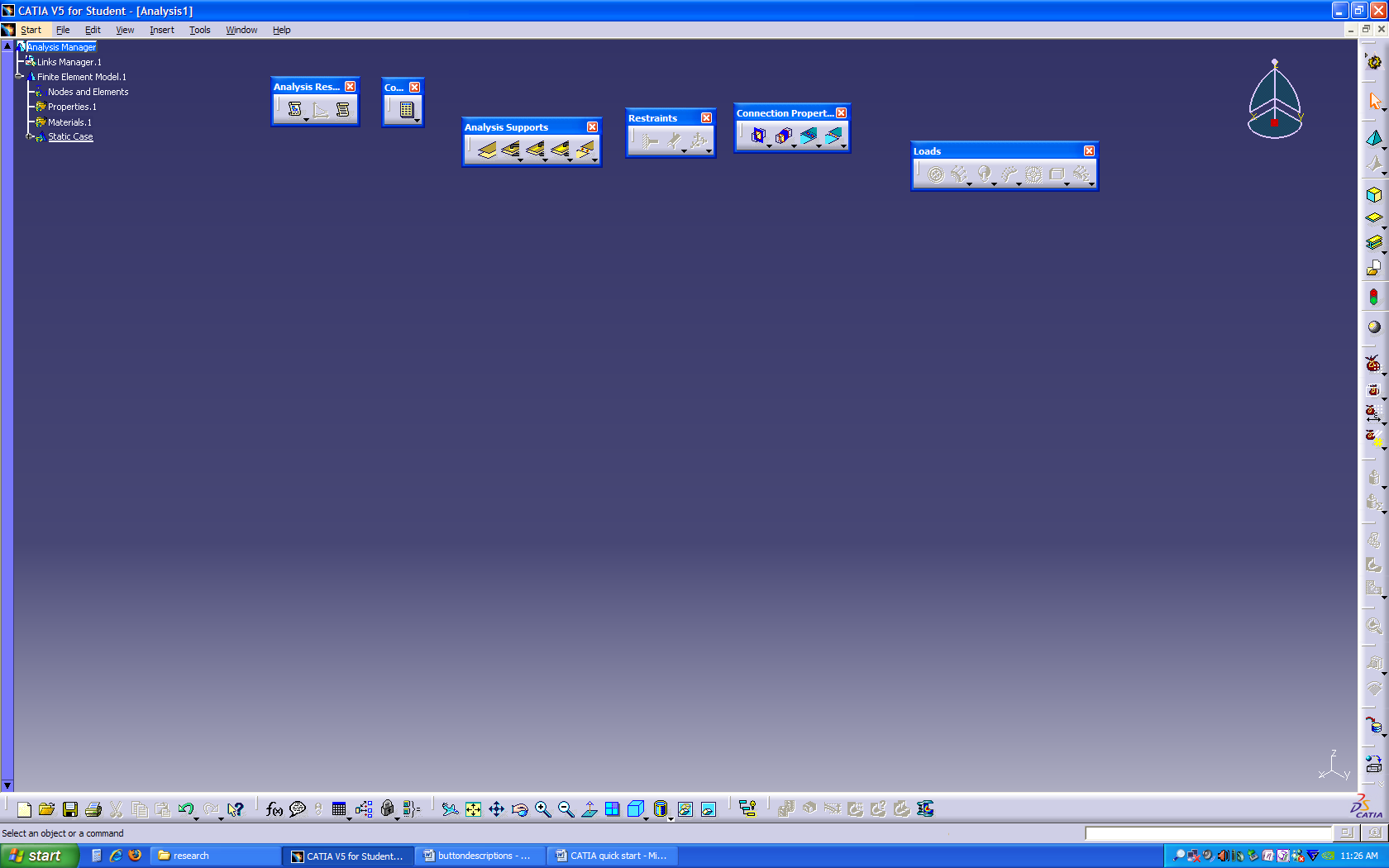 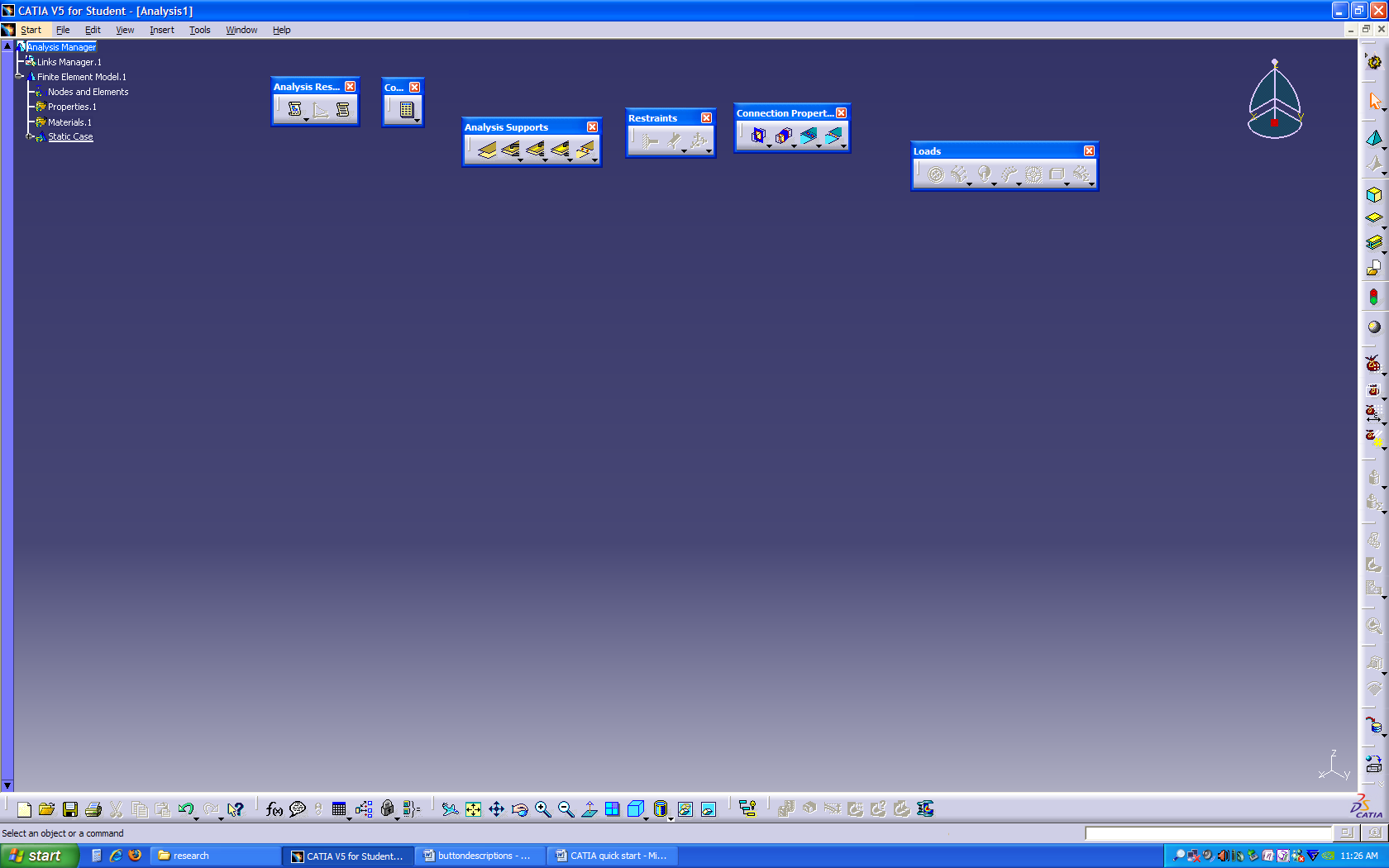 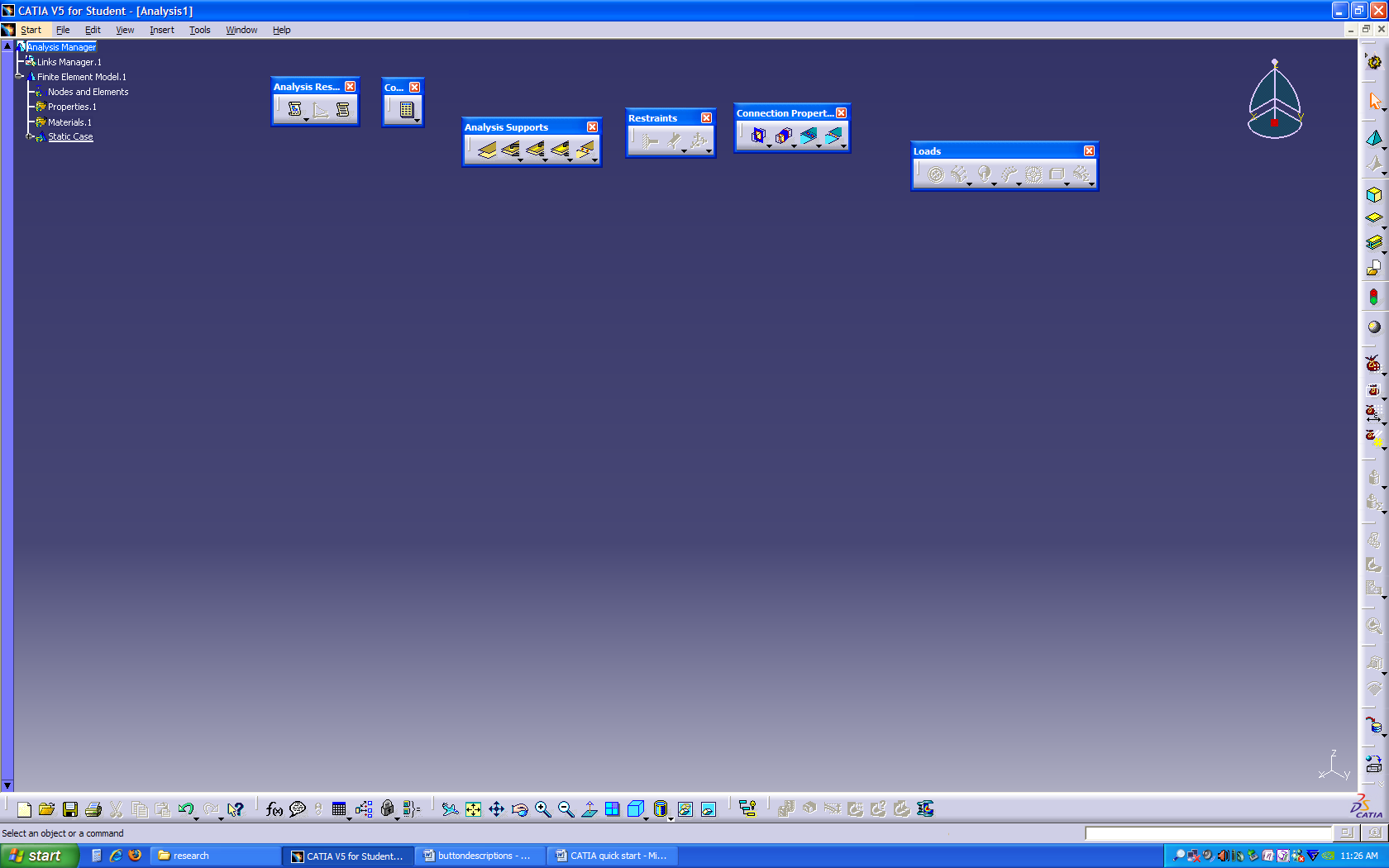 Connection Properties
Used to define boundary interactions between bodies
Used for FEA Analysis on Products
Based on existing Analysis Supports or an Assembly Restraint
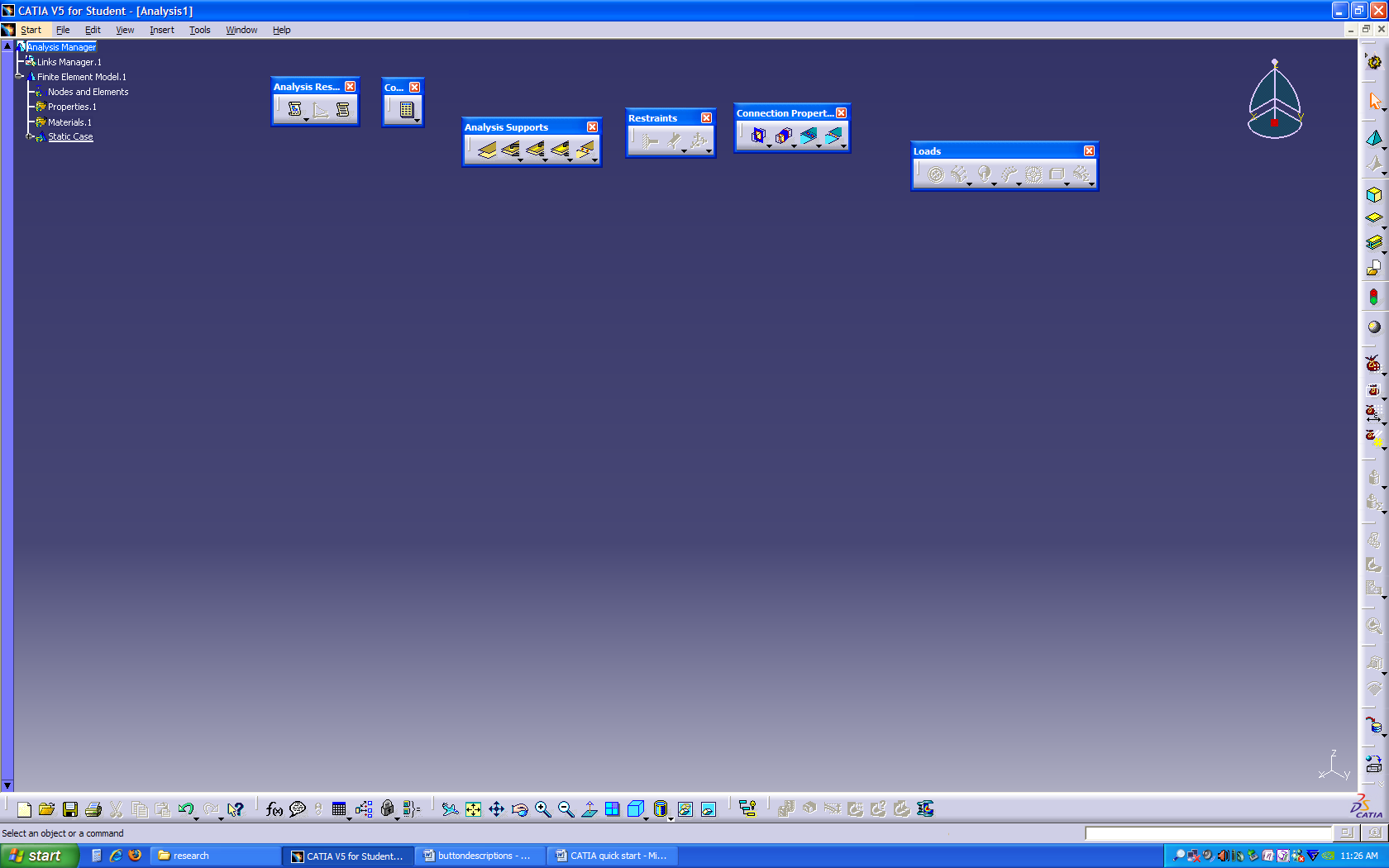 Connection Properties
Fastened Connection Property
Allows two bodies to behave as one
Slider Connection Property
Allows sliding in tangential planes
Contact Connection Property
Allows movement until contact is made
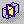 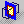 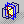 Connection Properties
Fastened Spring Connection Property
Forms elastic connection between faces
Pressure Fitting Connection Property
Links two bodies with a negative clearance
Bolt Tightening Connection Property
Takes into account bolt pre-tensioning
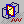 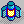 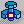 Connection Properties
Rigid Connection Property
Links two bodies as infinitely rigid
Smooth Connection Property
Links two bodies with elastic deformation
Virtual Bolt Tightening Connection Property
Takes into account virtual bolt pre-tensioning
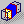 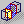 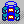 Connection Properties
Virtual Spring Bolt Tightening Connection Property
Takes into account virtual bolt tightening similar to Virtual Bolt Tightening
Customized User-Defined Connection Property
Allows user to specify elements and the properties associated
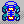 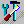 Restraints
Used to restrain a part(s) as the application deems necessary
Used in all applications
Can incorporate virtual parts
Needed for FEA Analysis
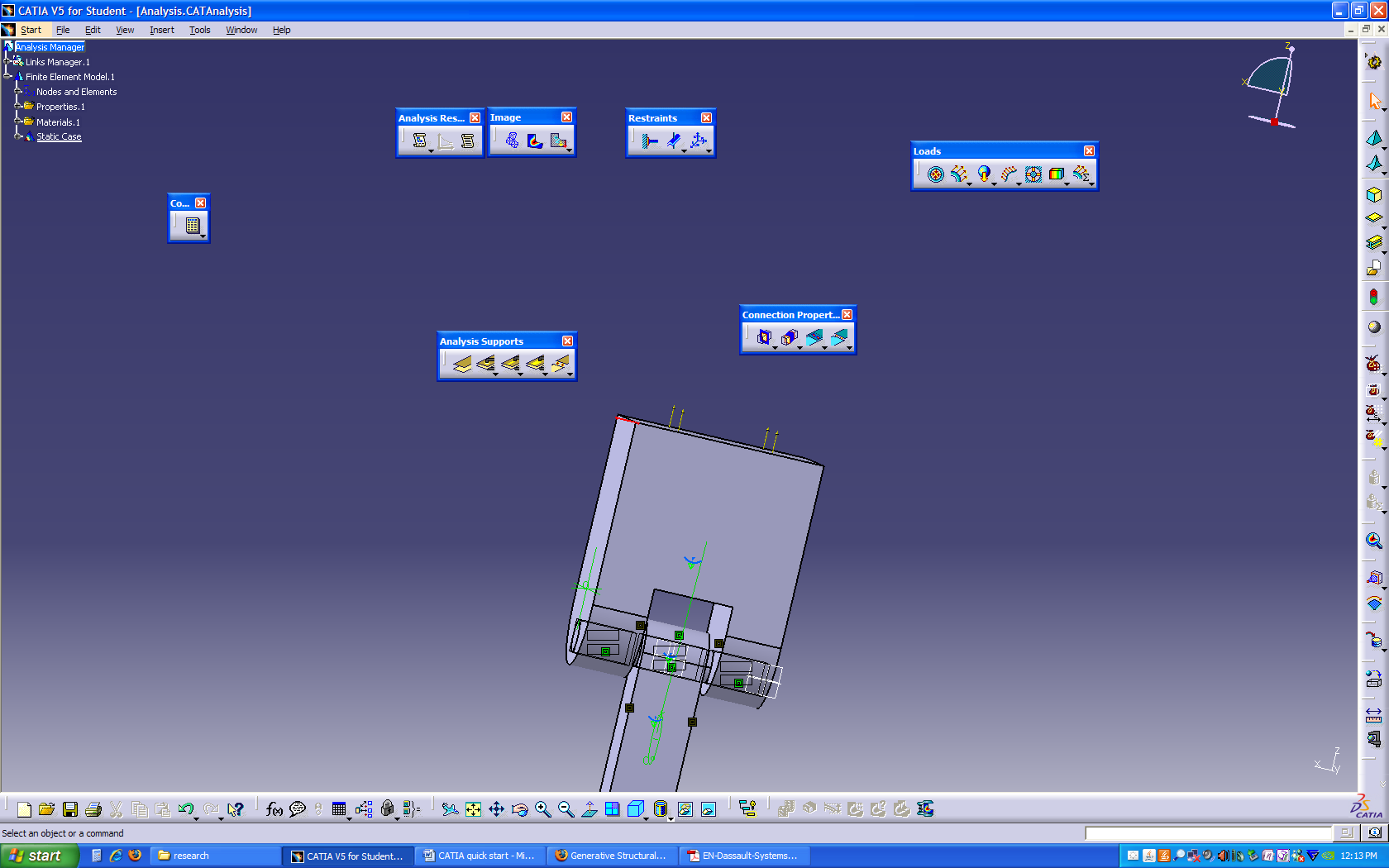 Restraints
Clamp
Fully restrains a support from moving
User-Defined
Restrain a support in any combinationof X, Y, and Z translation and rotation
Isostatic
Restrain used for frequency analysis
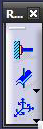 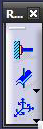 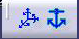 Restraints
Surface Slider
Slider
Sliding Pivot
Ball joint
Pivot
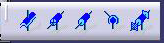 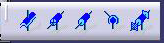 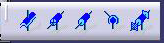 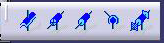 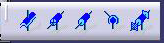 Loads
Model forces acting on part
Not needed in Frequency Analysis
Needed for Static Analysis
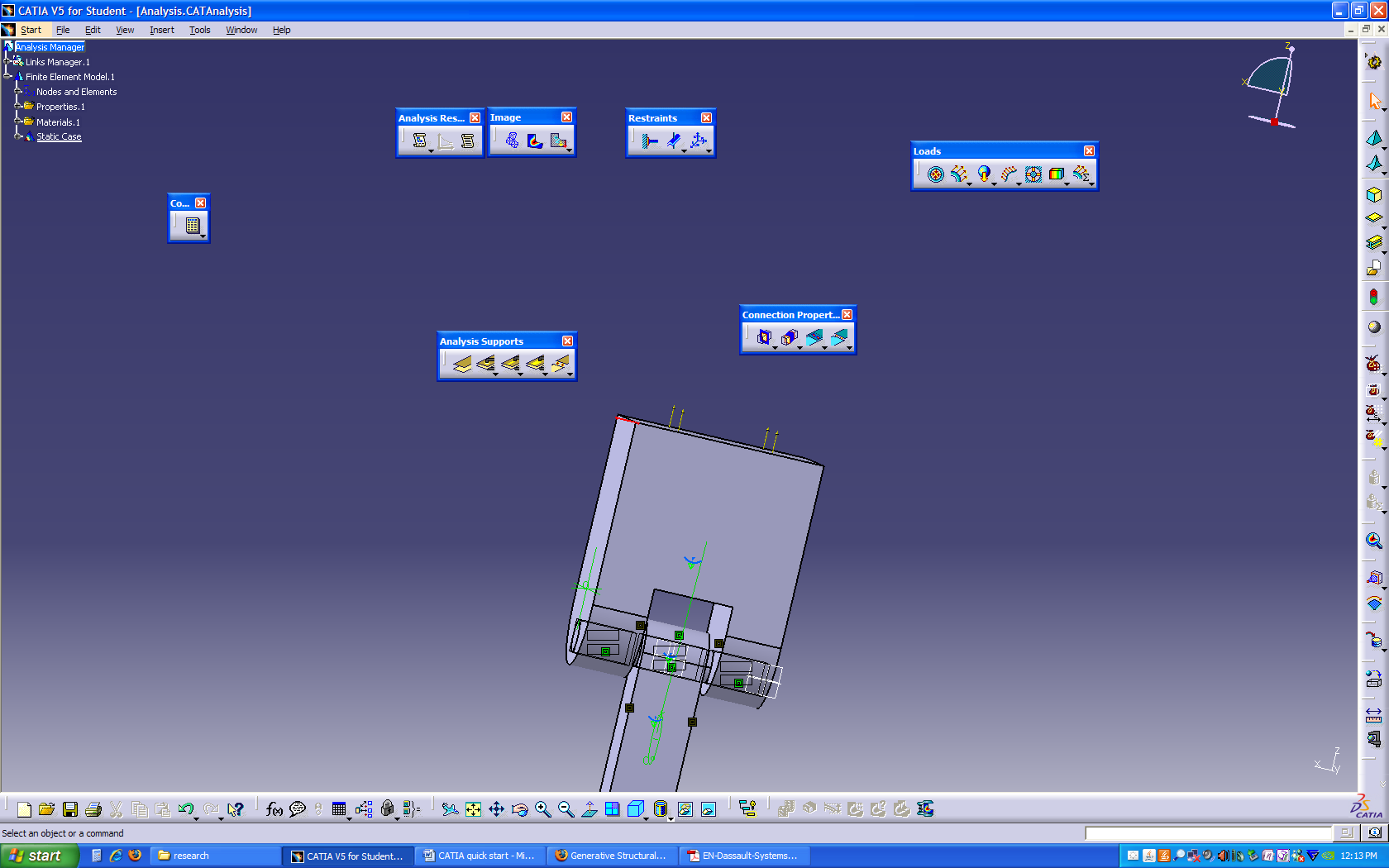 Loads
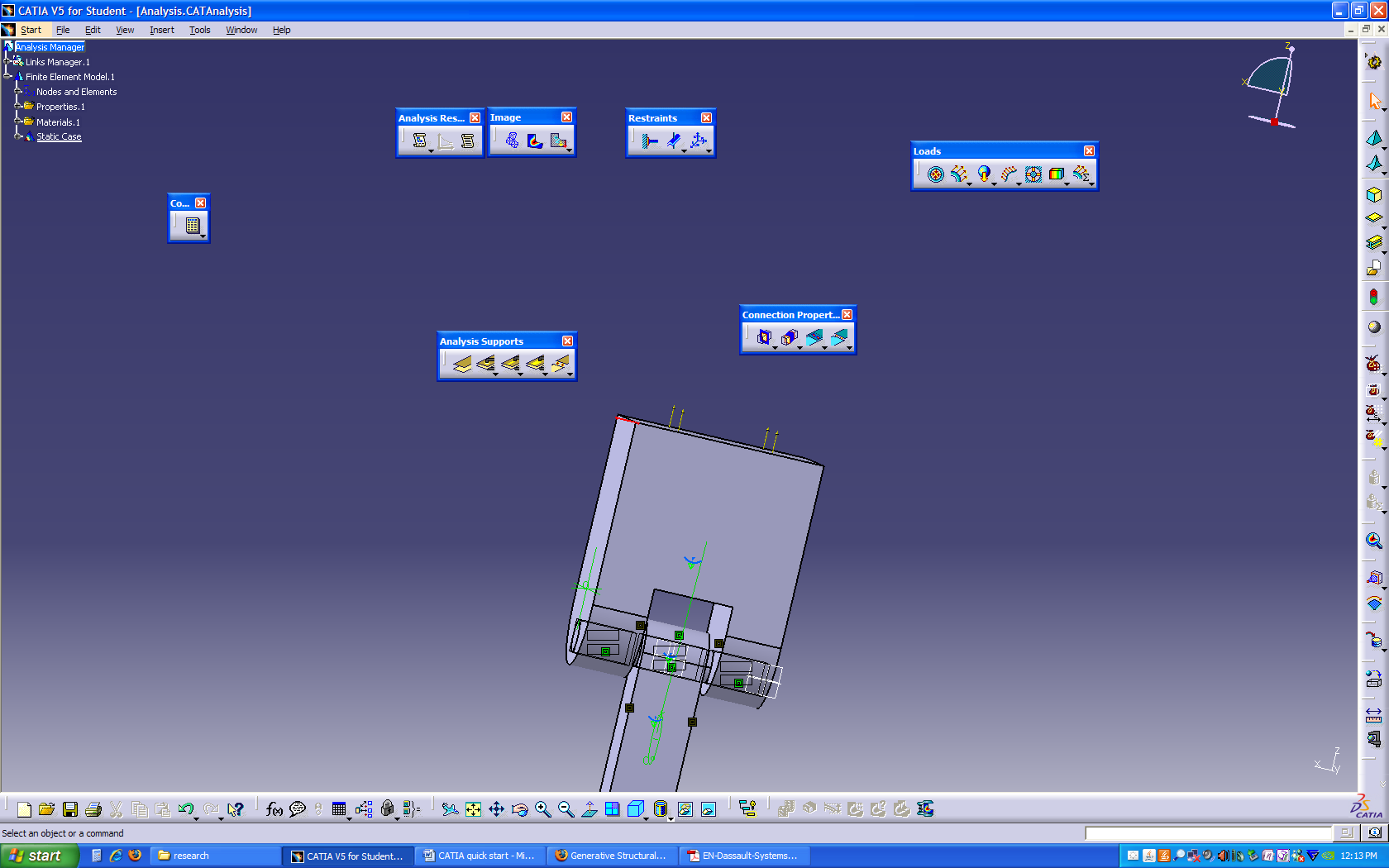 Distributed Load
Distributed Pressure
Moment
Enforced Displacement
Temperature Field
Mass Density (Frequency)
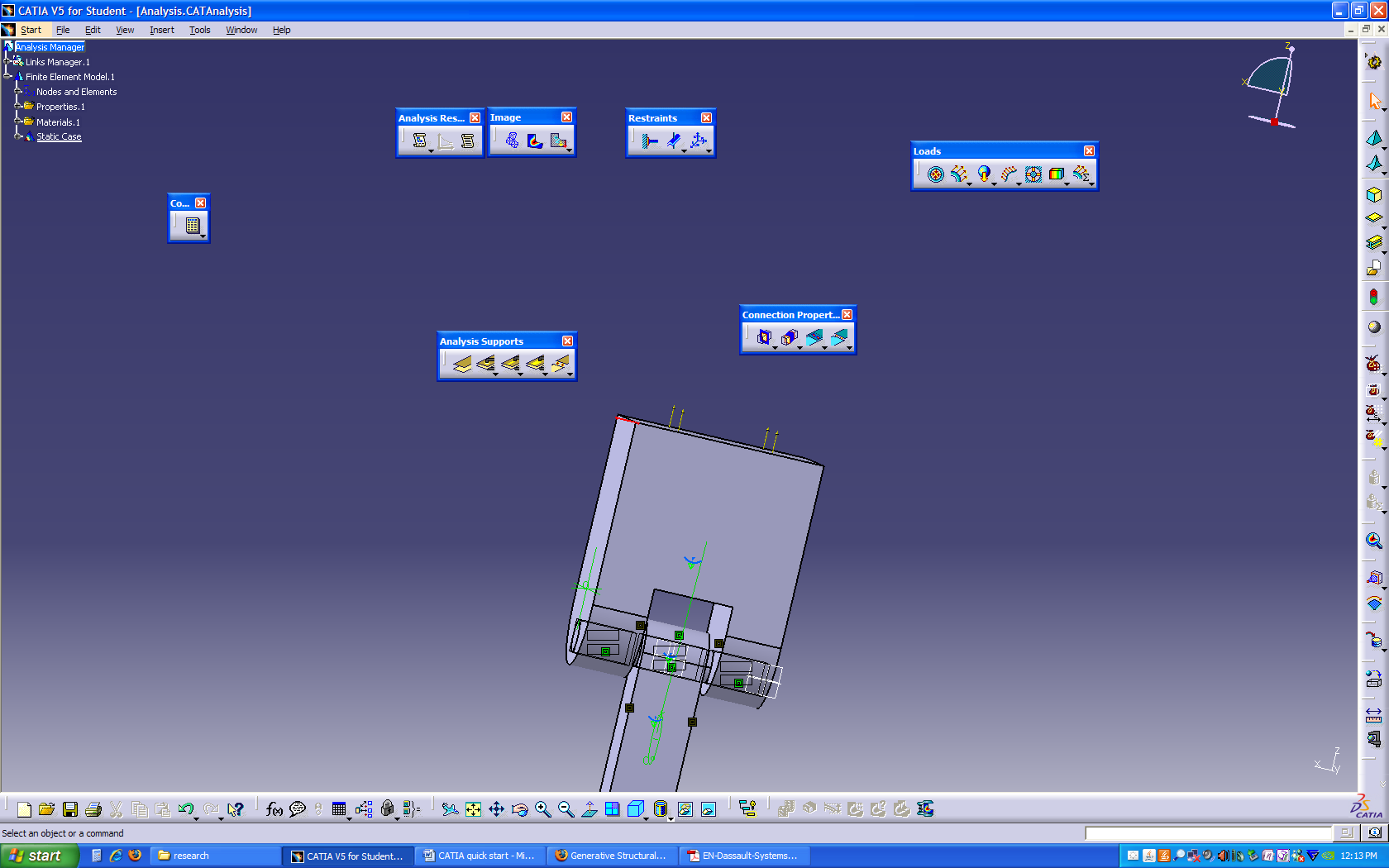 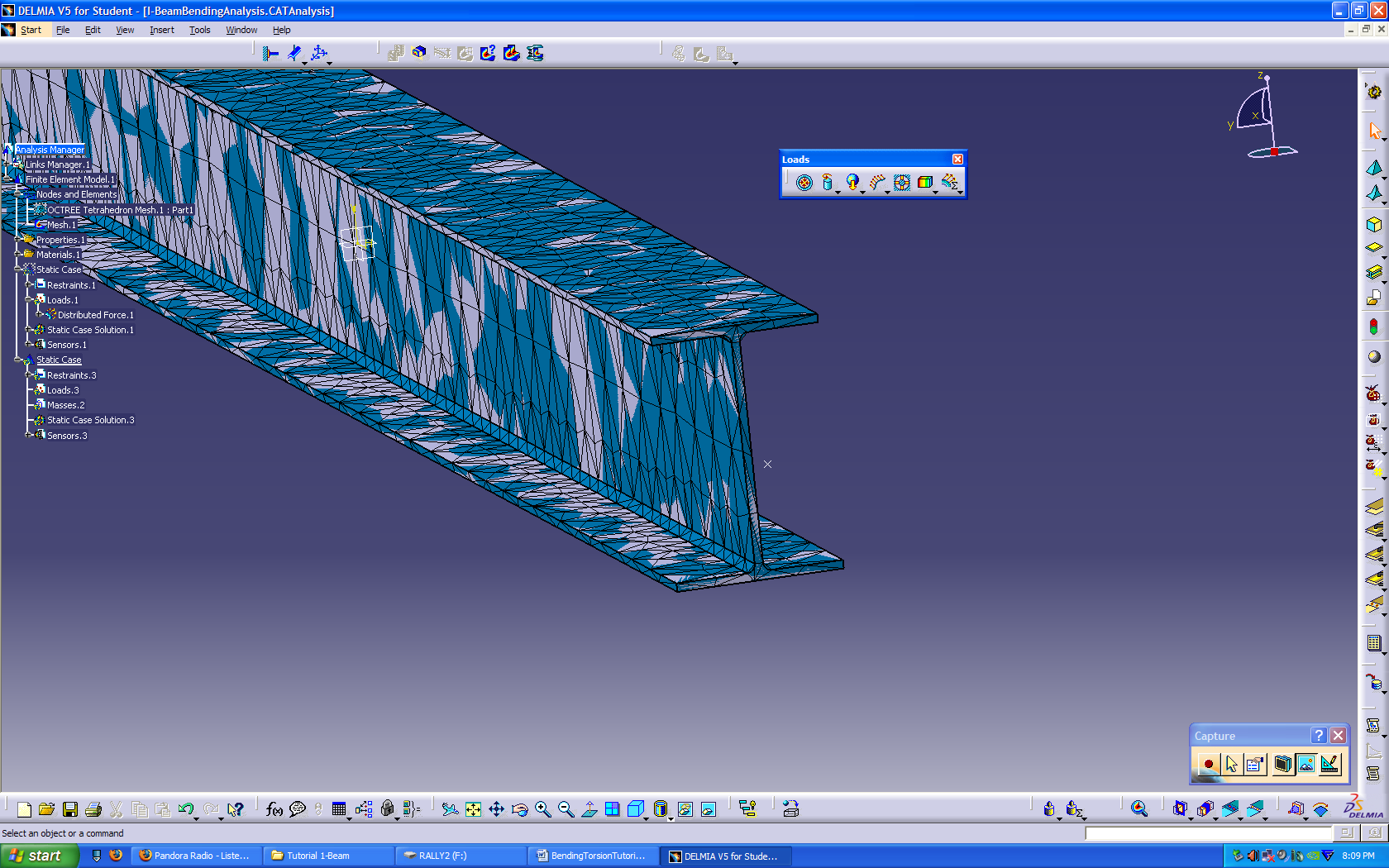 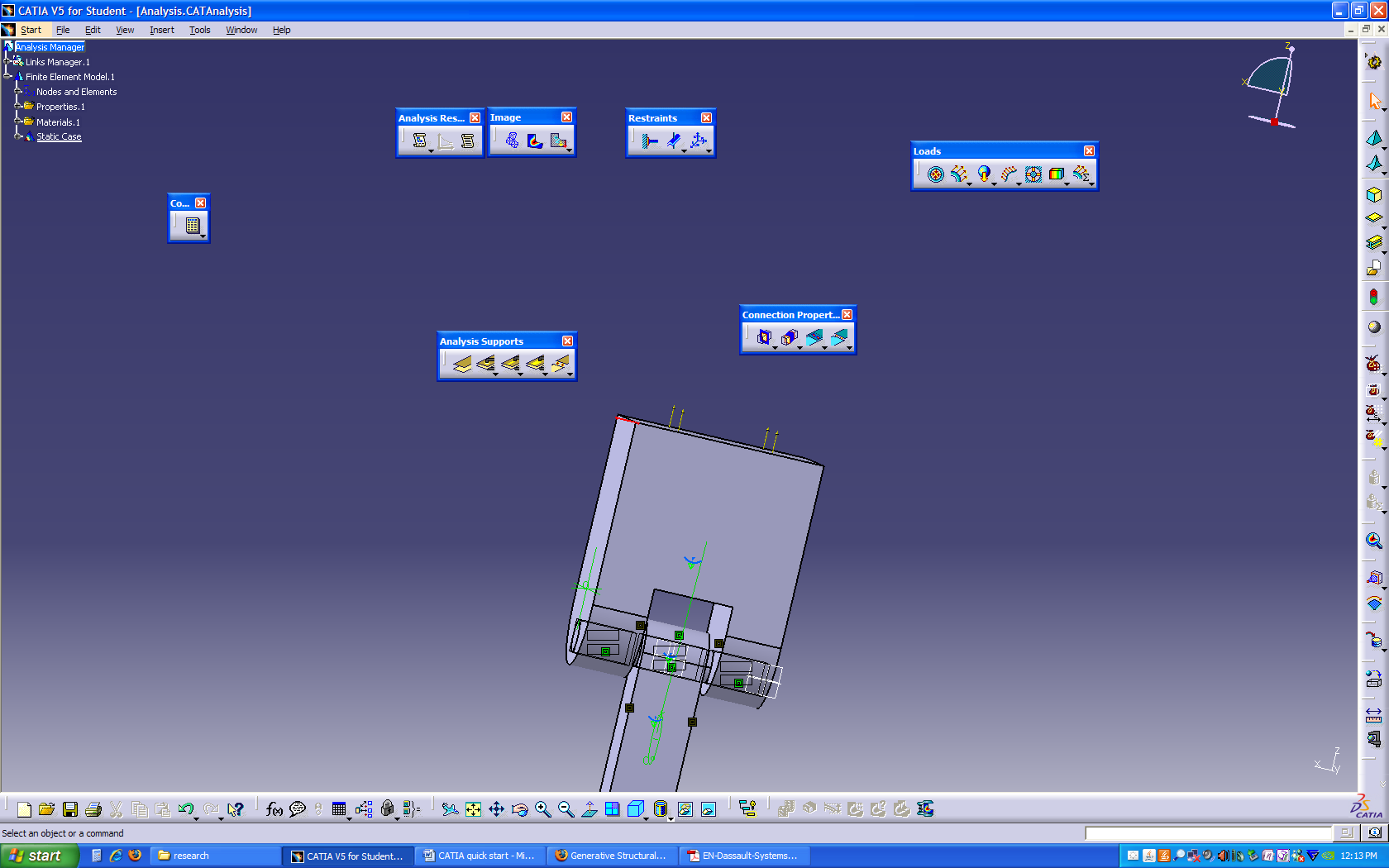 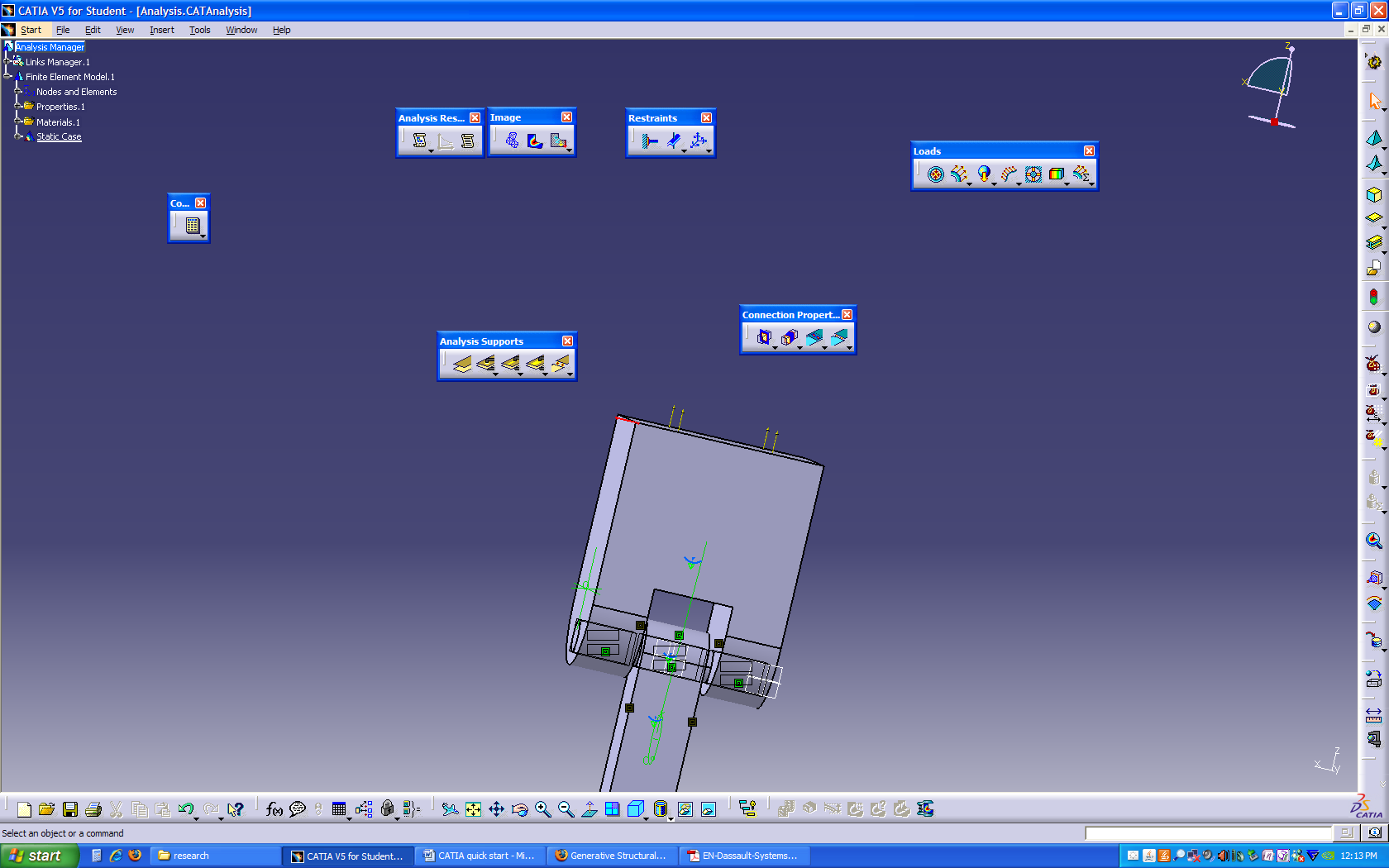 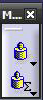 Solution
Compute
Meshes and computes the analysis
Save
Saves you analysis results
html Report
Generates an html report of the analysis
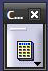 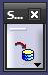 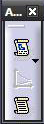 Post Processing
Visualize the results of the FEA analysis
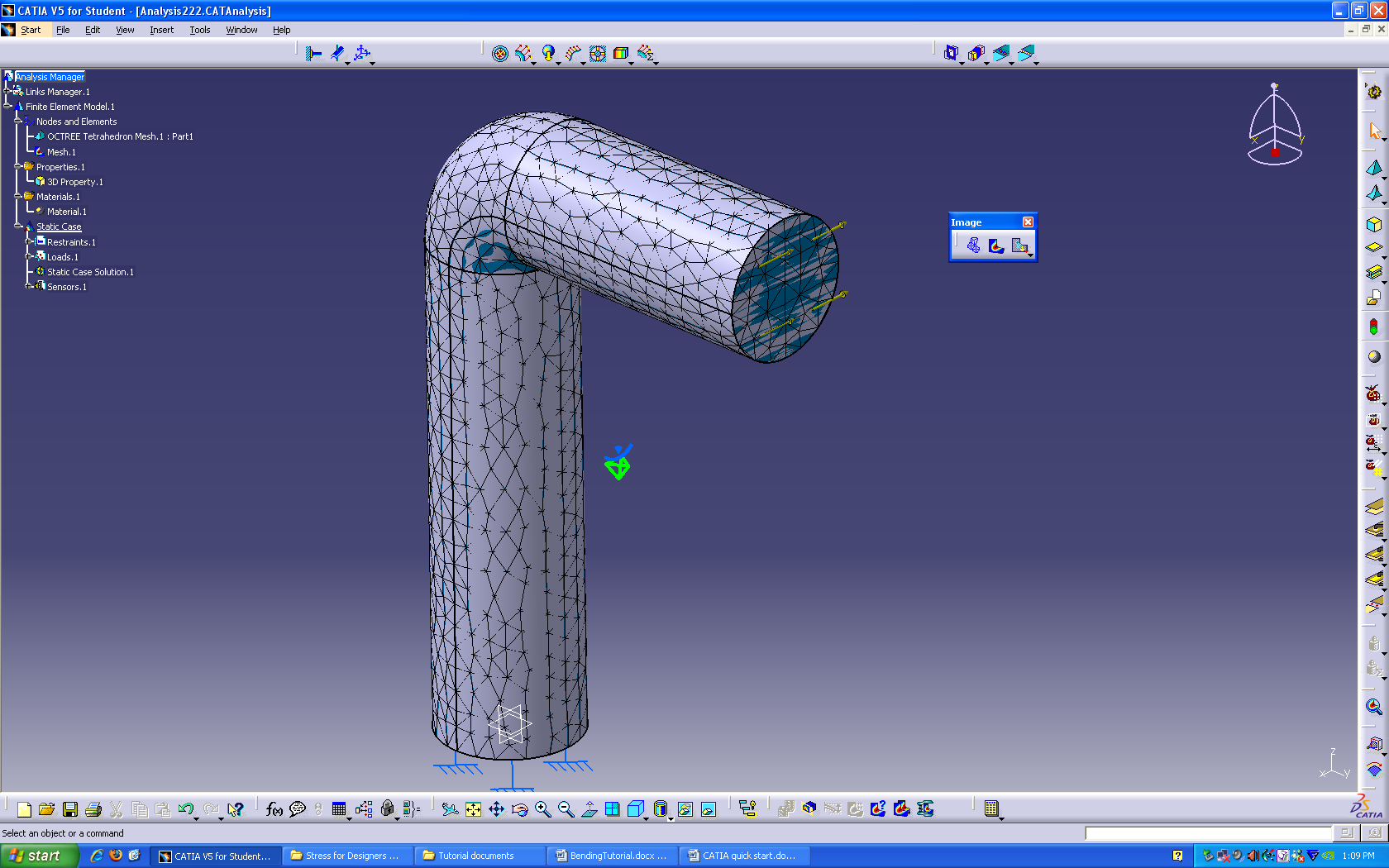 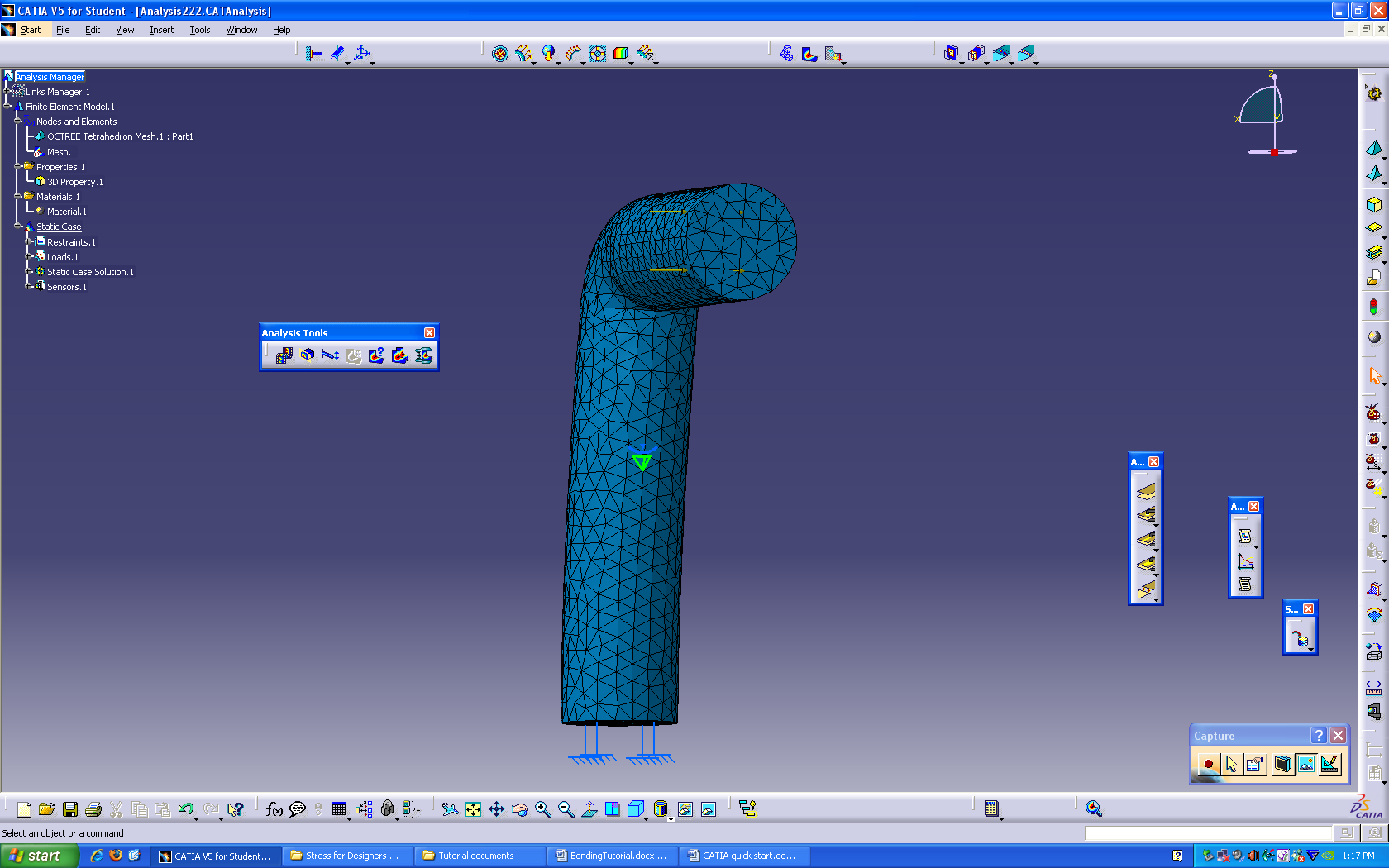 Post Processing
Deformation
Shows the deformed part from analysis
Displacement
Shows the displacement of the part
Von Mises Stress
Shows the stress distribution of the part
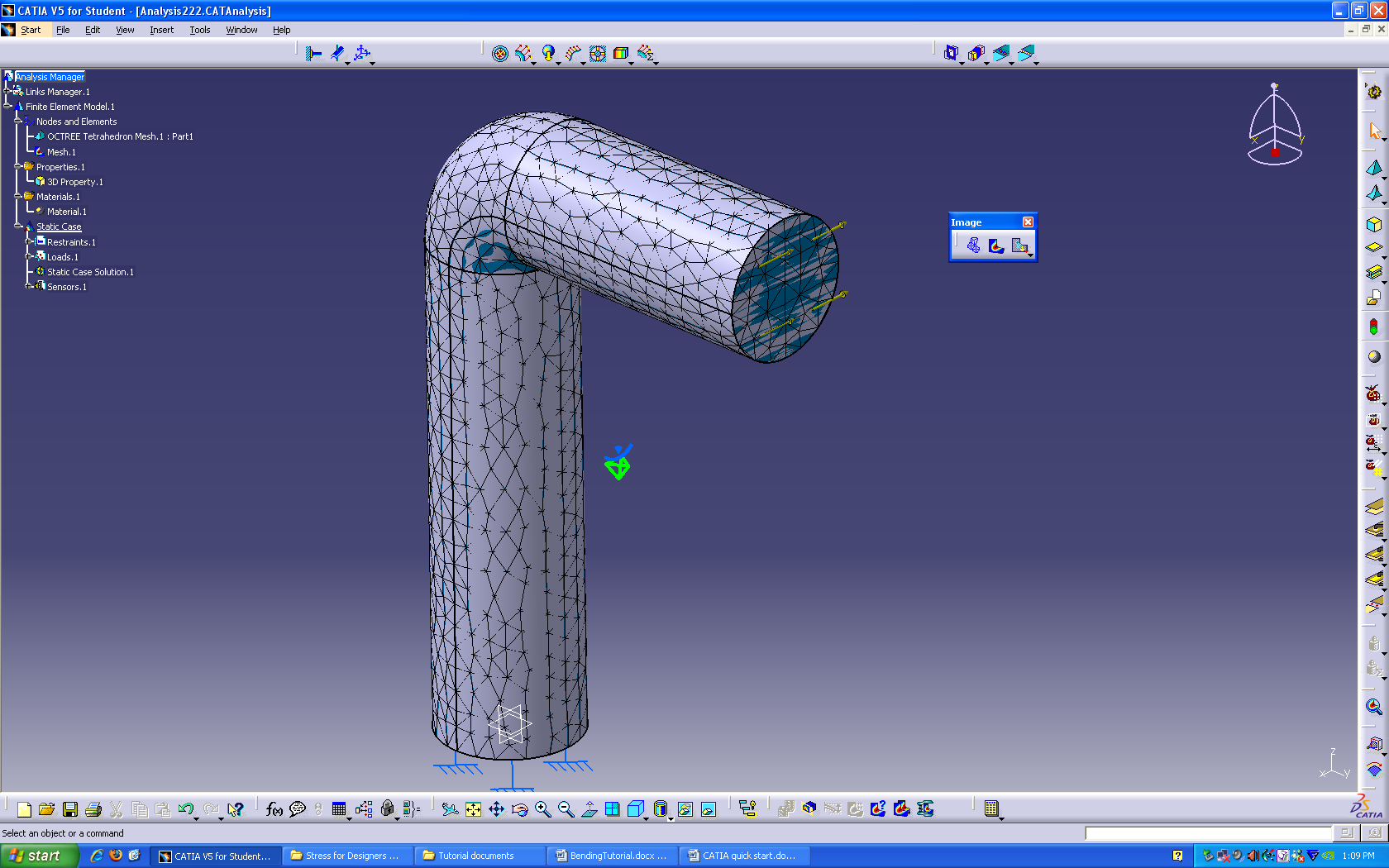 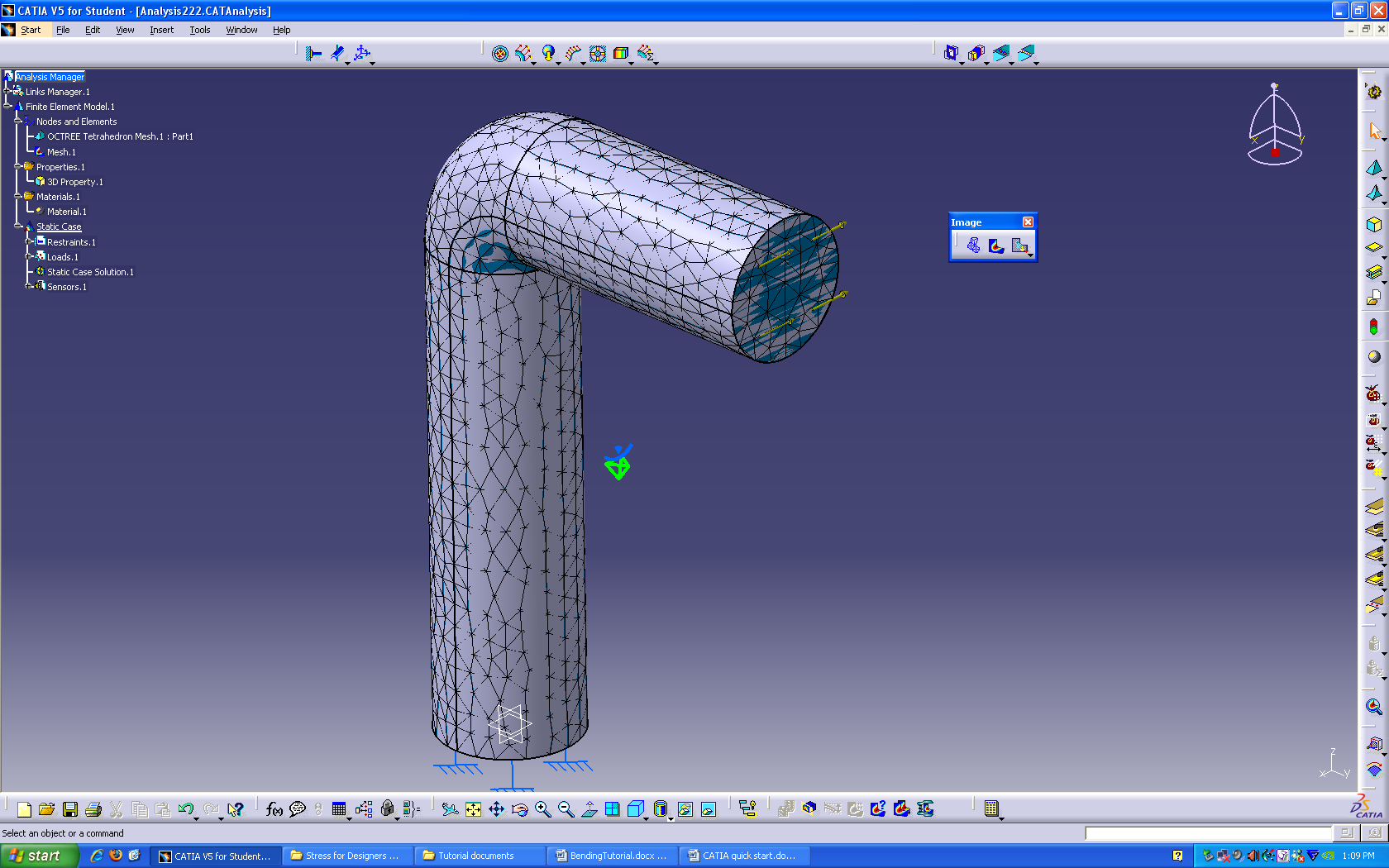 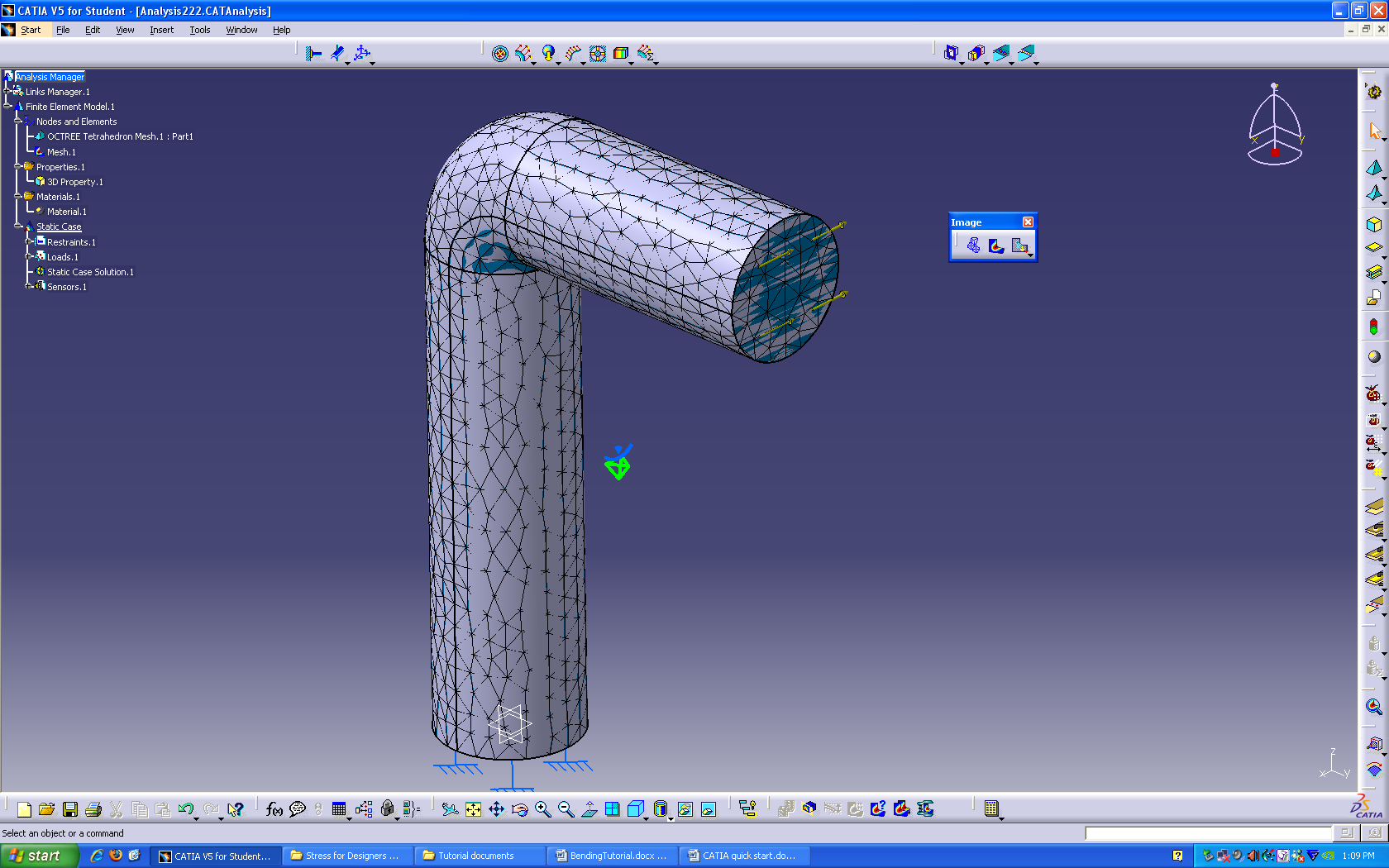 Post Processing
Animation
Animates current image from unloaded to loaded states
Scaling
Scales the image to better see effects
Max/Min
Finds a minimum or maximum stress value
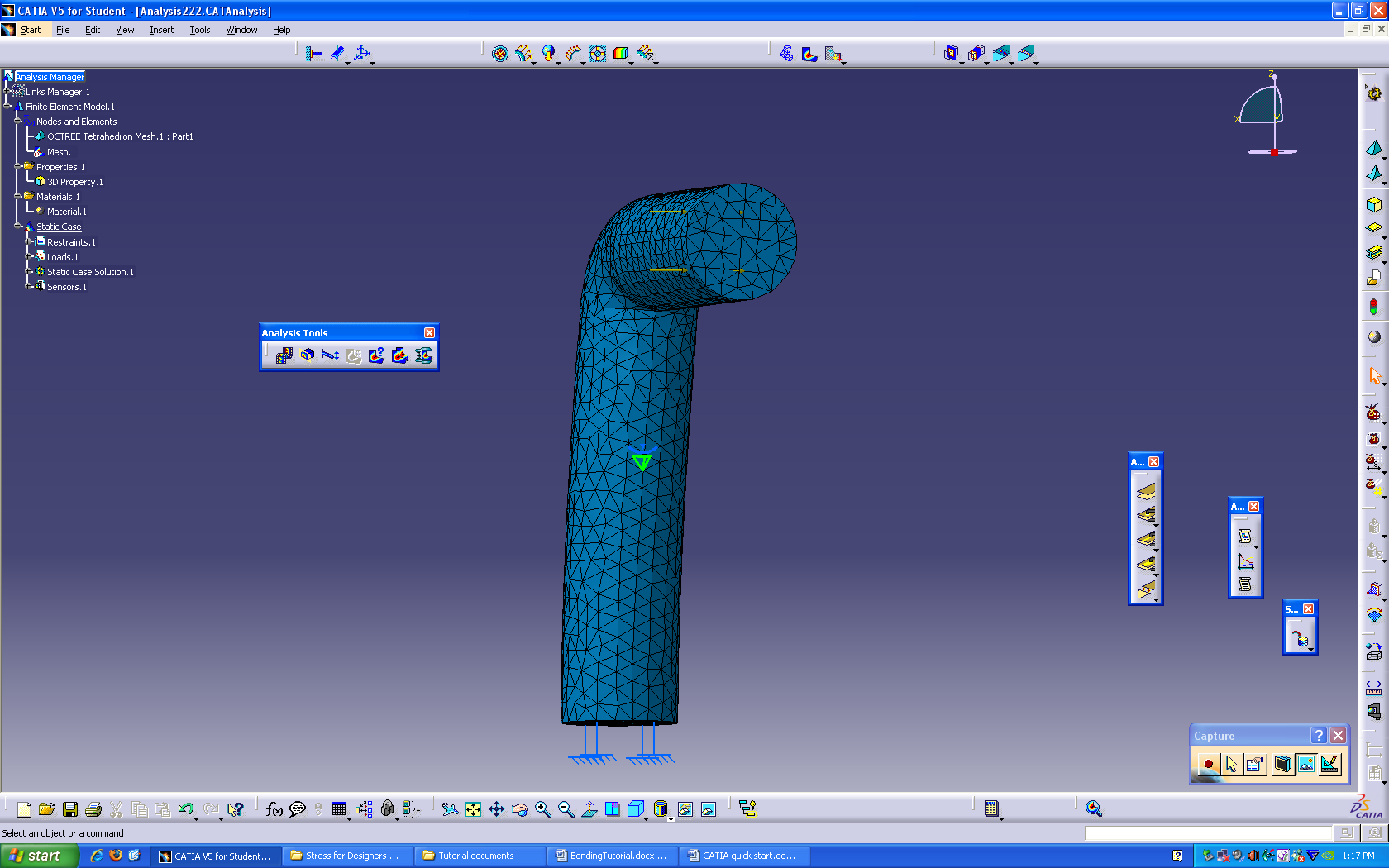 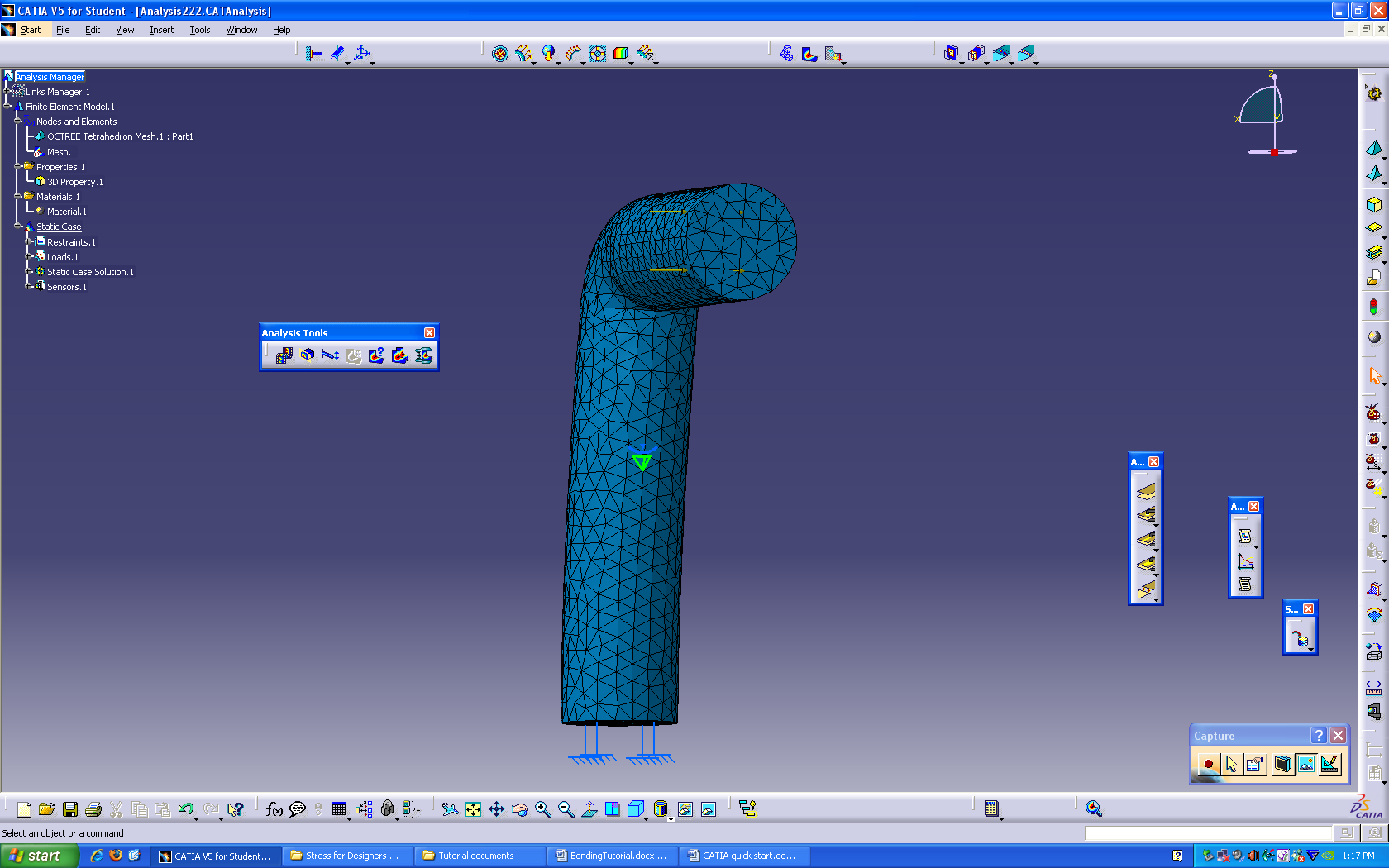 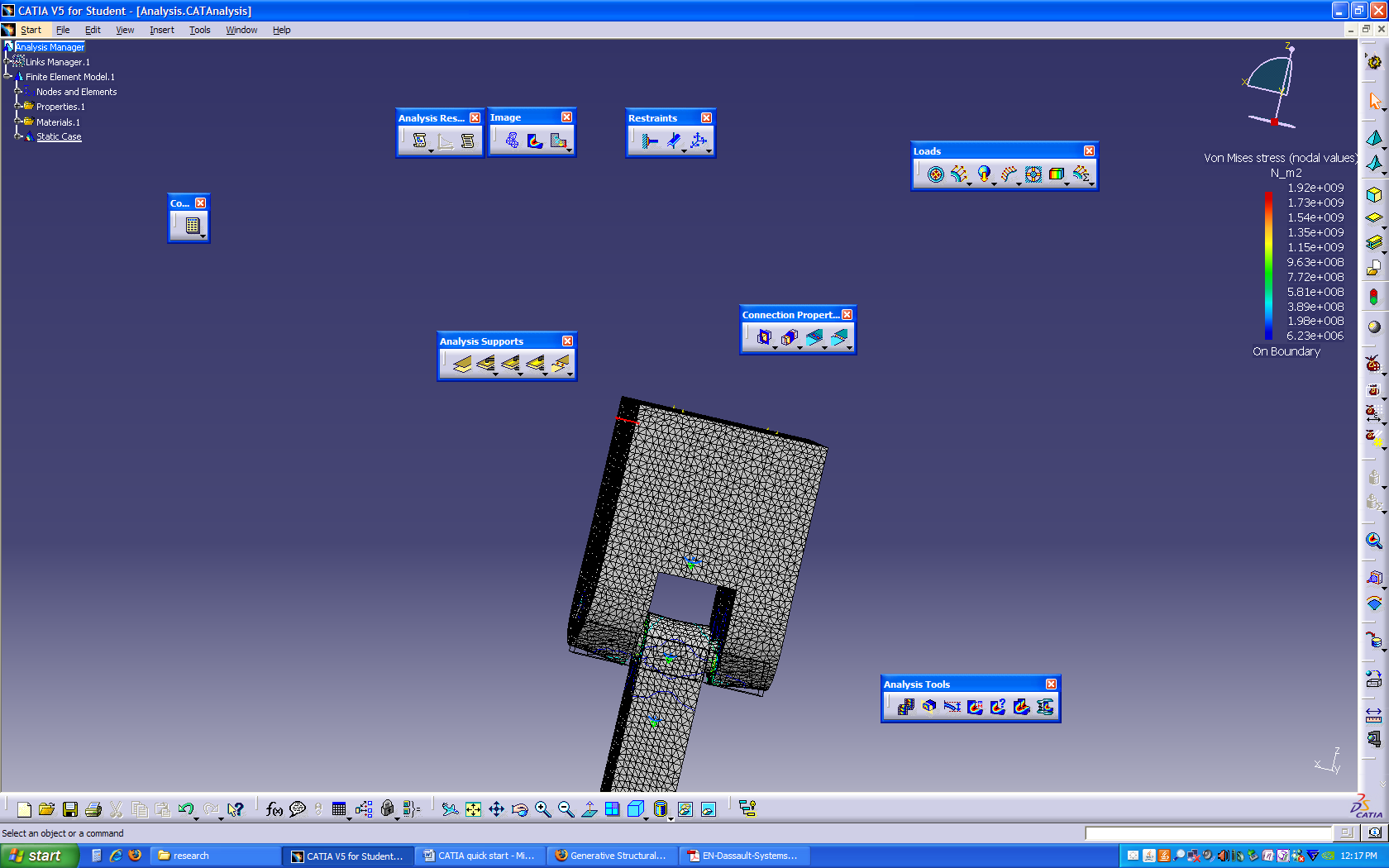 Post Processing
Cut Planes
See a cut out of the analysis results
Principle Stresses
See Von Mises principle stress state
View Modes
Shading with edges shows the mesh and results, shading with material does not show mesh
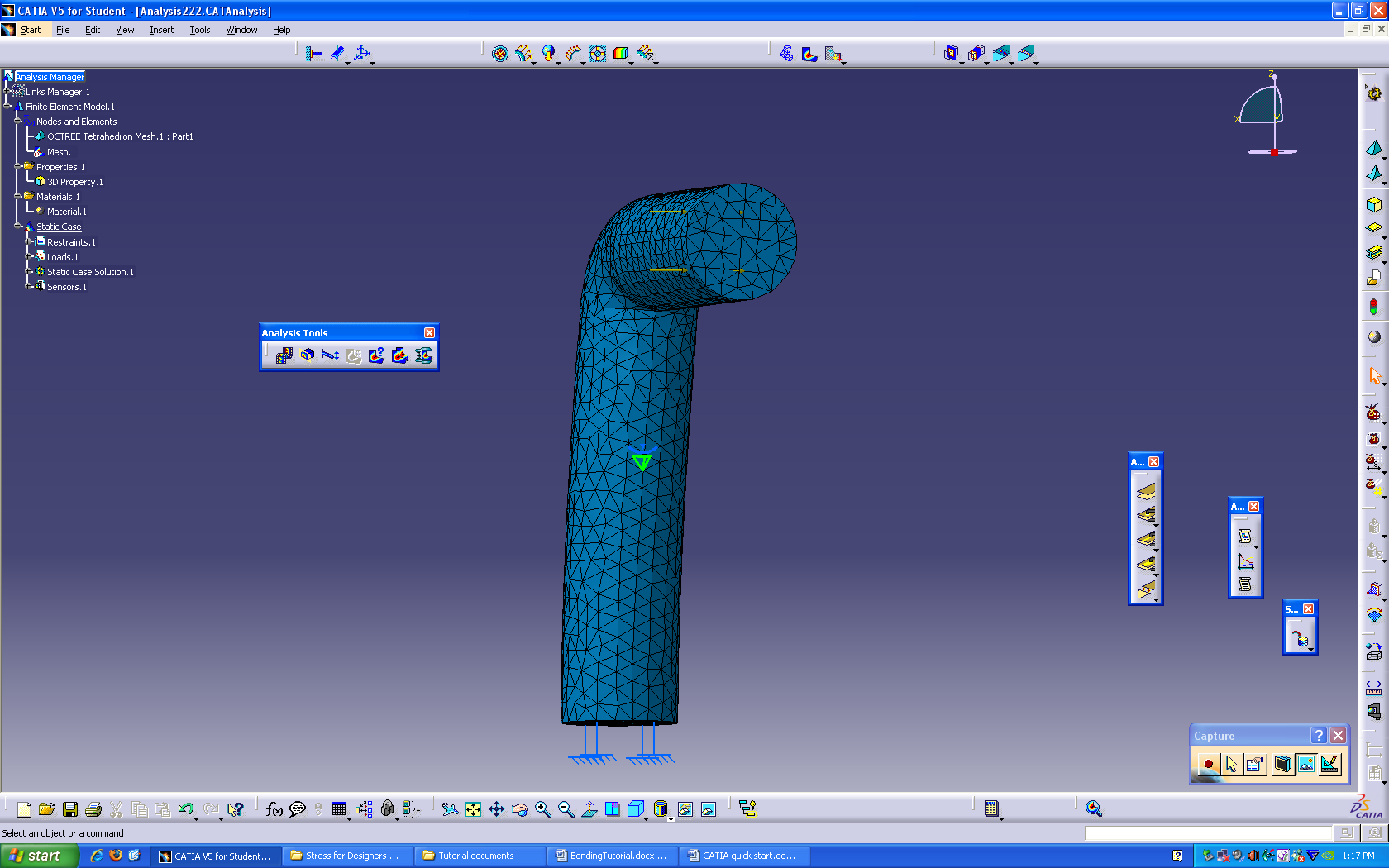 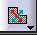 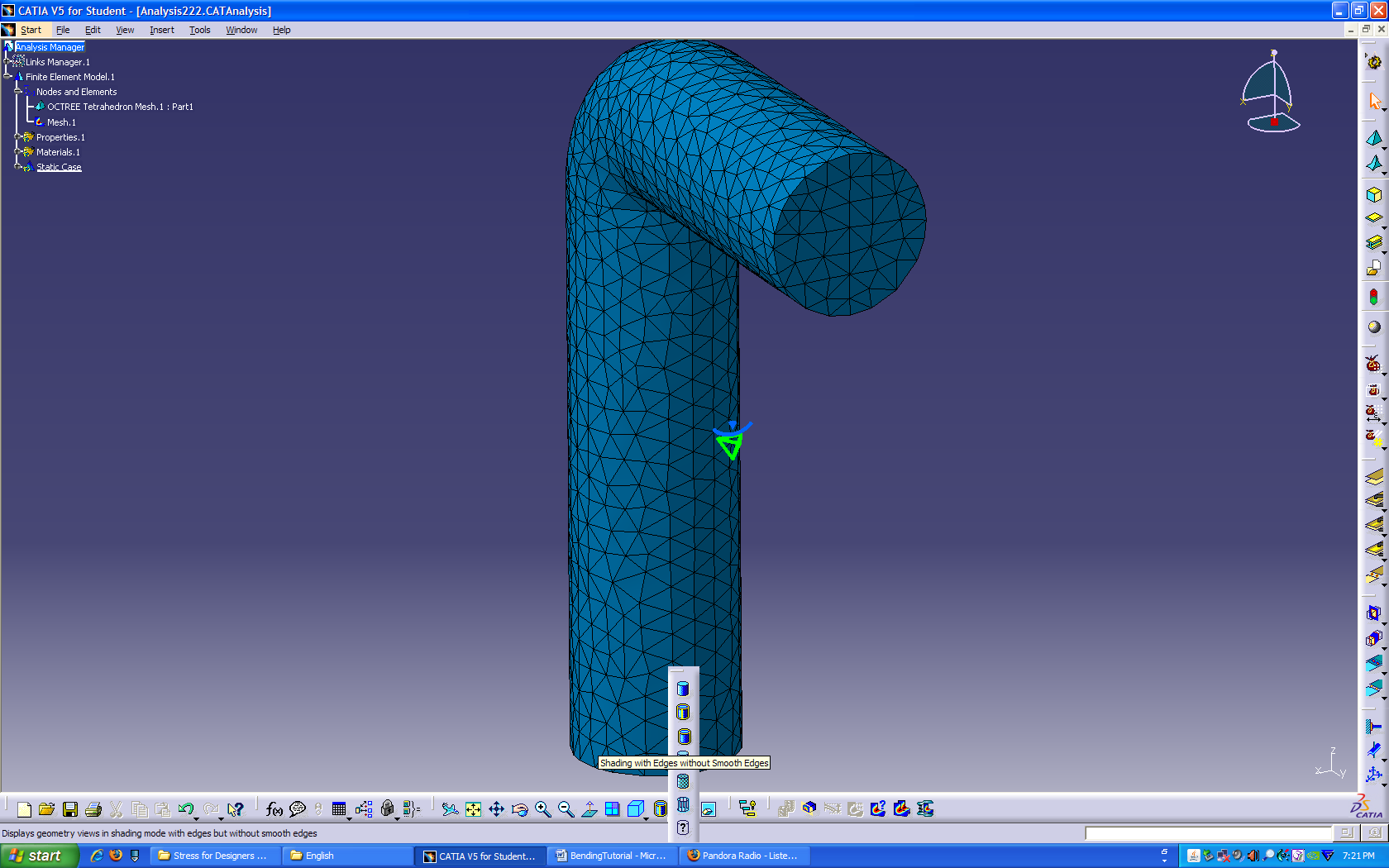 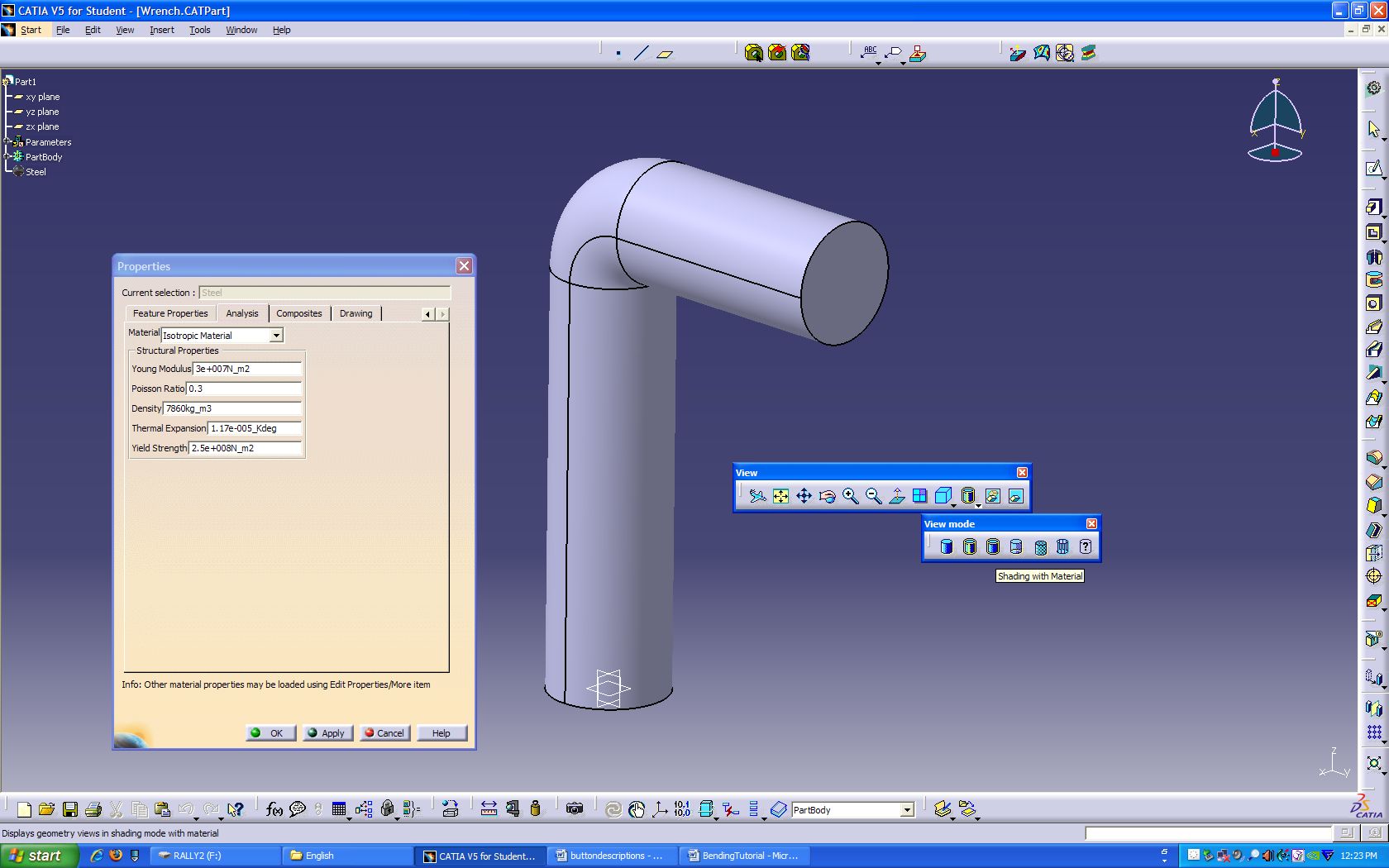